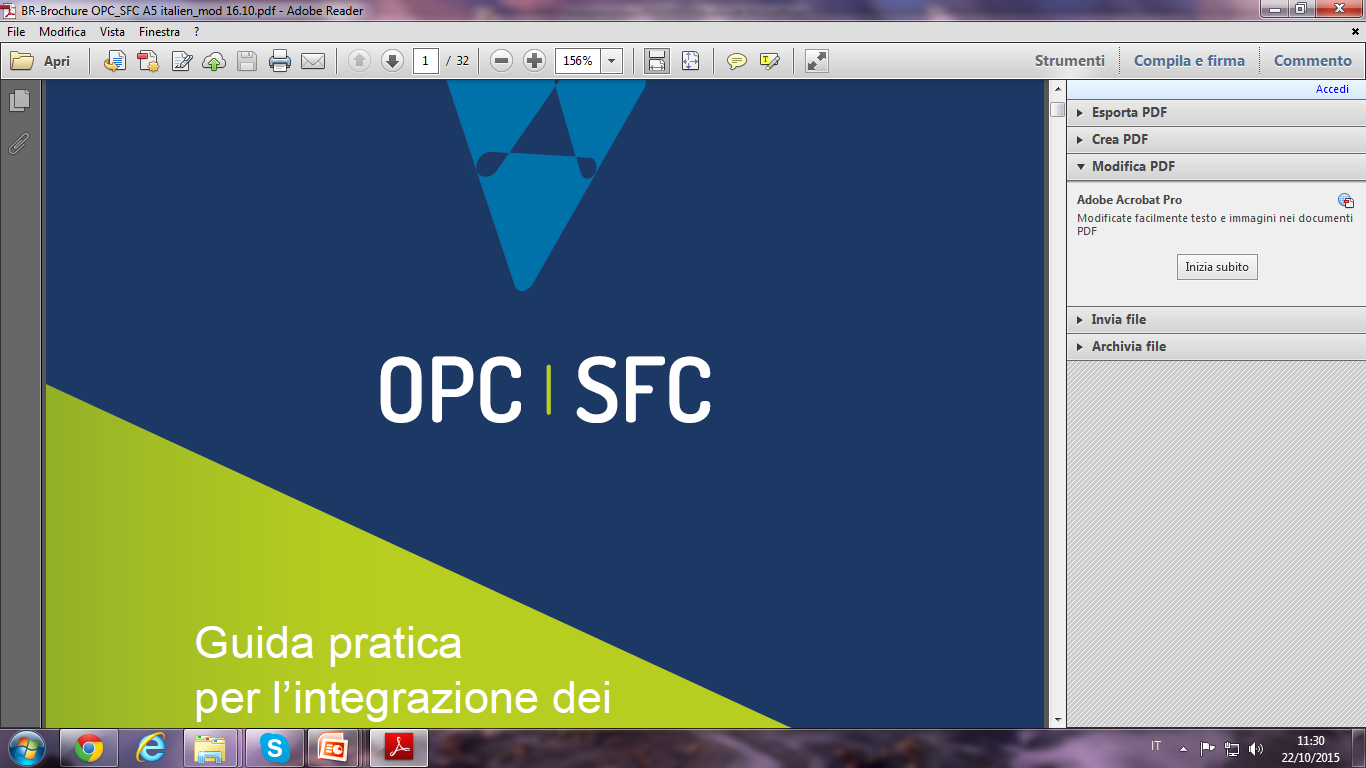 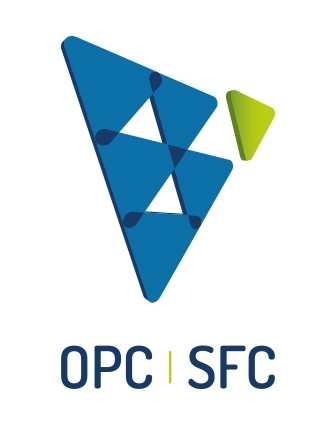 Outils Pédagogiques Clés pour 
les Savoir-Faire Comportementaux
RÉSULTATS TESTINGS
COOSS, Crif, Bruxelles-Formation
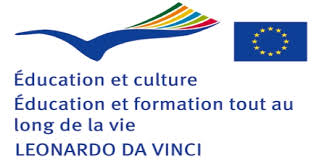 SÉMINAIRE FINAL

Namur, 29 octobre 2015
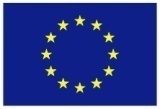 Francesca Scocchera
Giovanna Moroni
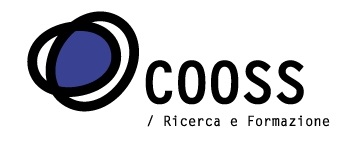 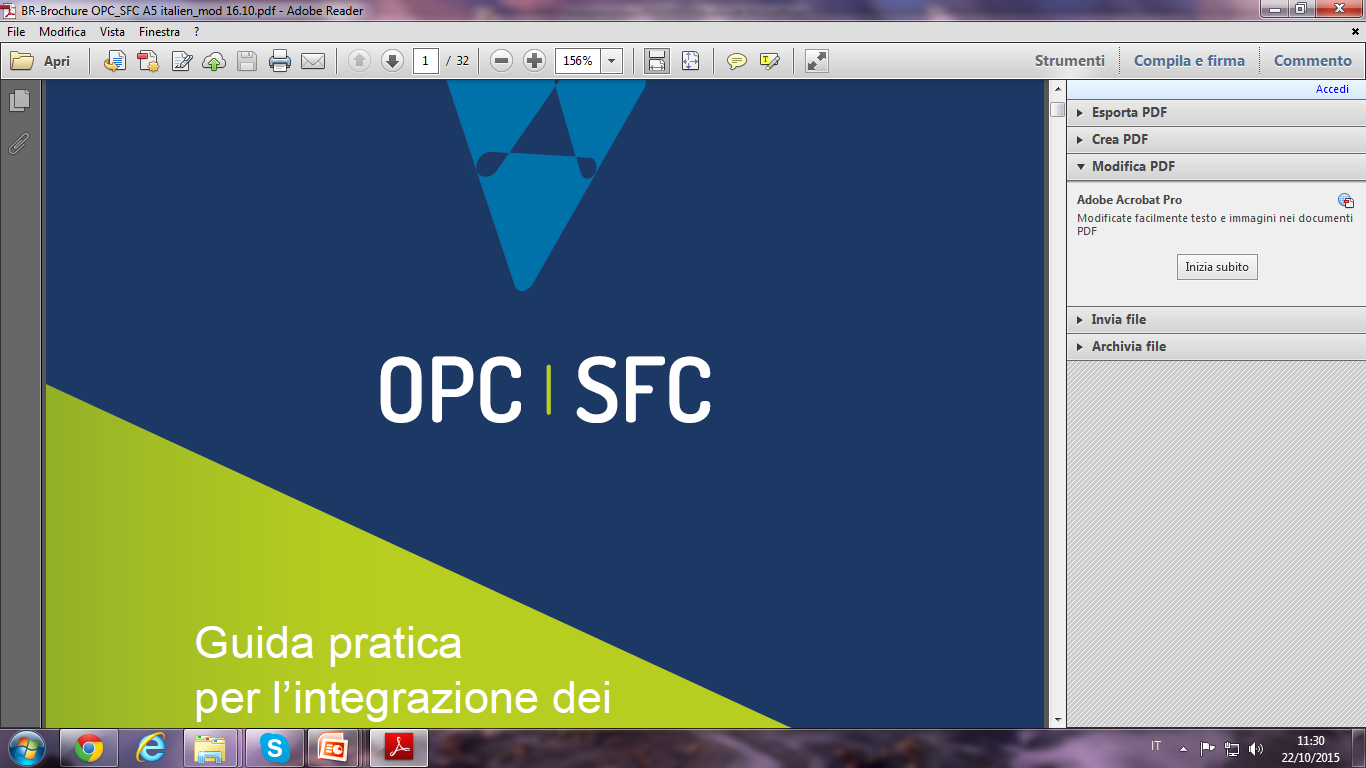 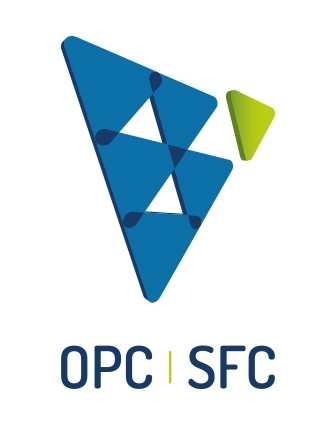 COOSS 

Coopérative Sociale 

Services sociaux, socio-sanitaires, Services d’assistance, Services éducatifs dès1979

Services de type domiciliaires, territoriaux, résidentiels, diurnes

Plus de 2.500 travailleurs

Plus de 7.000 usagers

Plus de 50 Ml de chiffre d’affaires

Département Recherche et Formation de 1993
Namur
29 octobre 2015
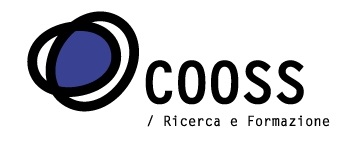 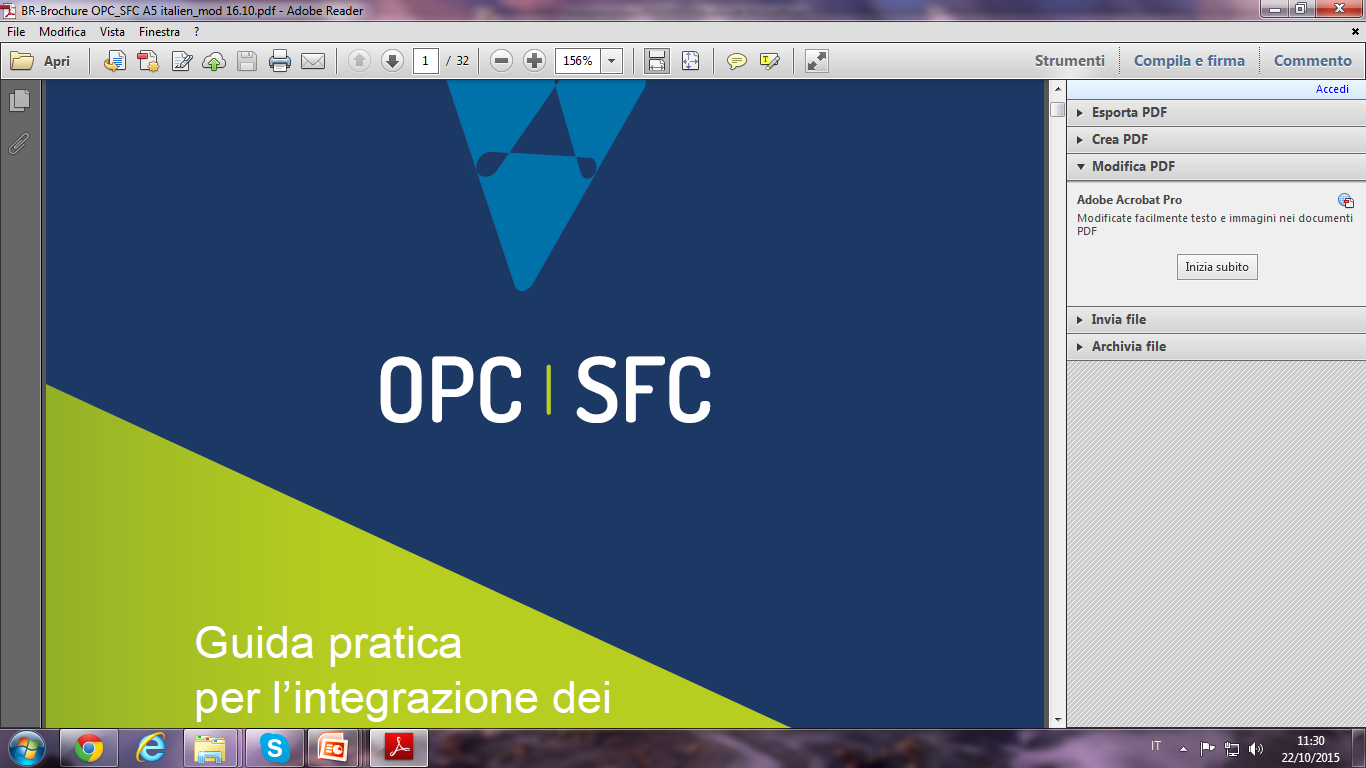 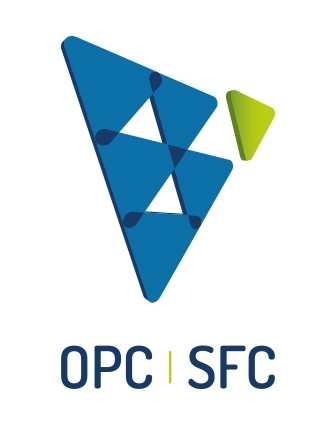 Département Recherche et Formation
Namur
29 octobre 2015
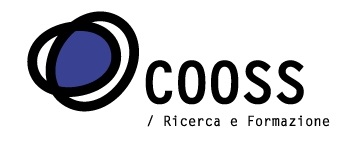 * Le personnel enseignant aussi est interne et externe à COOSS
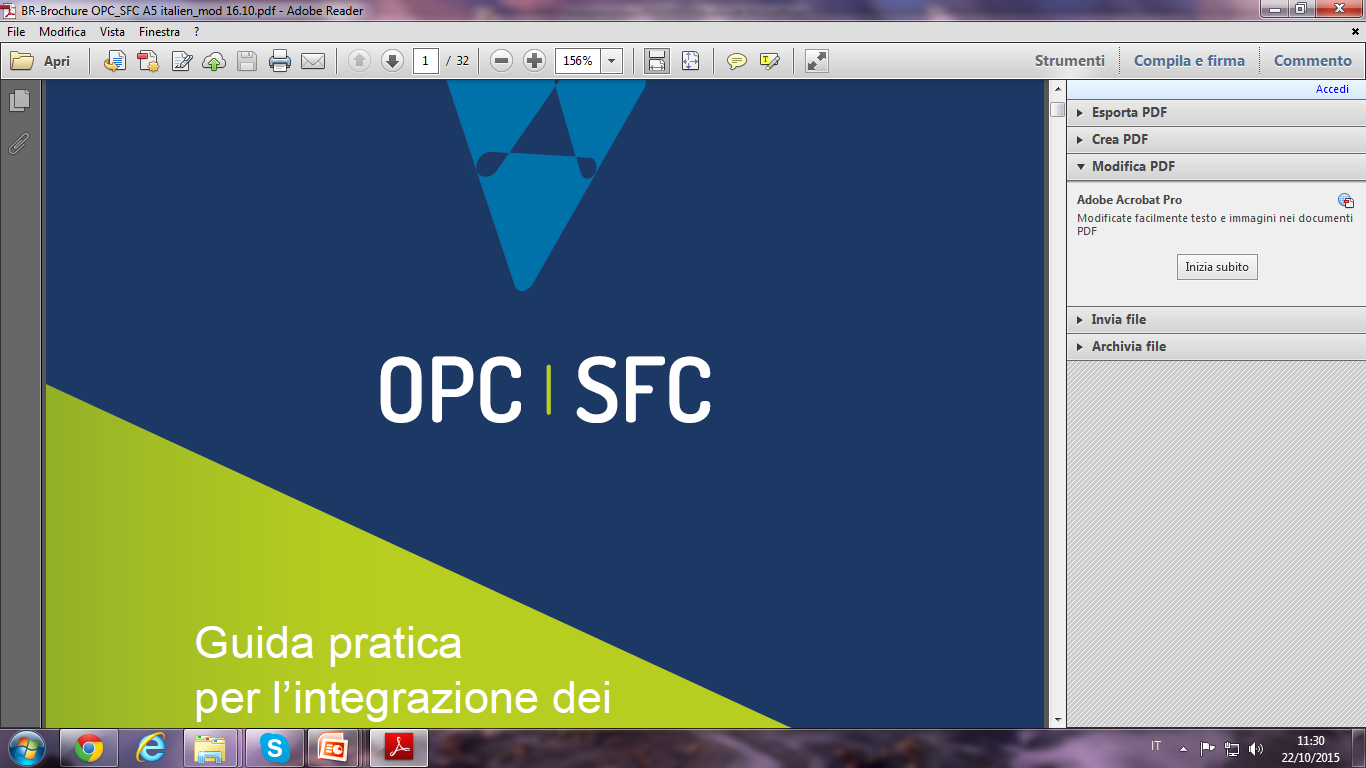 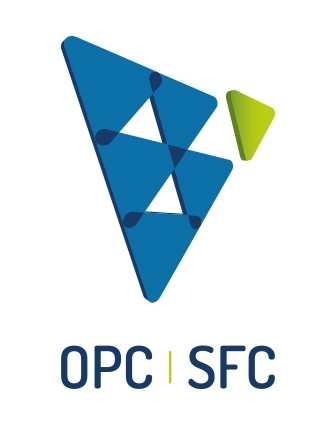 LES TRANSFERTS
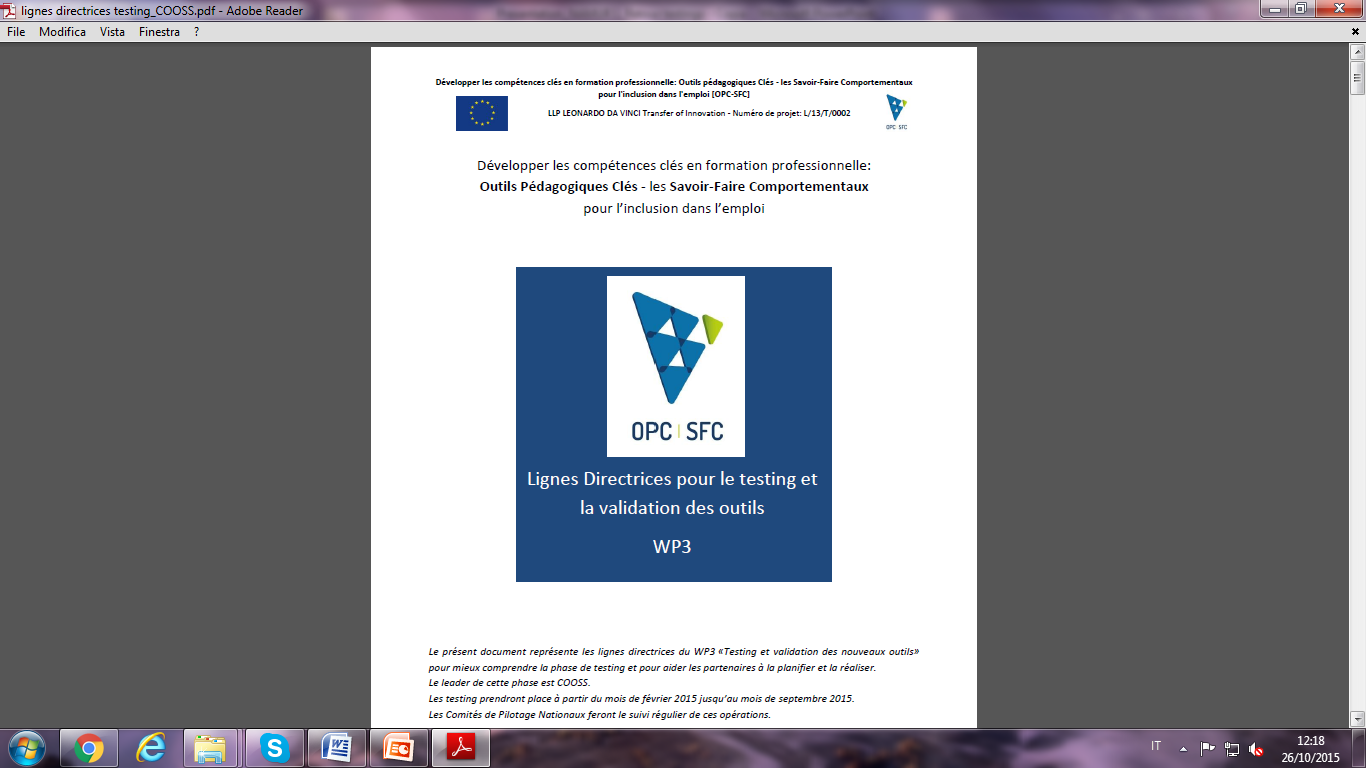 COOSS comme leader du

 WORK PACKAGE 3
Testing et validation des nouveaux outils

a préparé, partagé et consigné à tout le partenariat un document de 
« Lignes directrices » 

où ont été définis les objectifs, les groupes cibles, la méthodologie et les temps  pour effectuer toutes les procédures de testing
Namur
29 octobre 2015
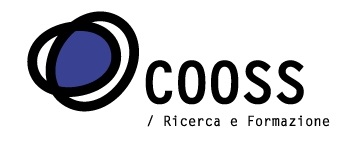 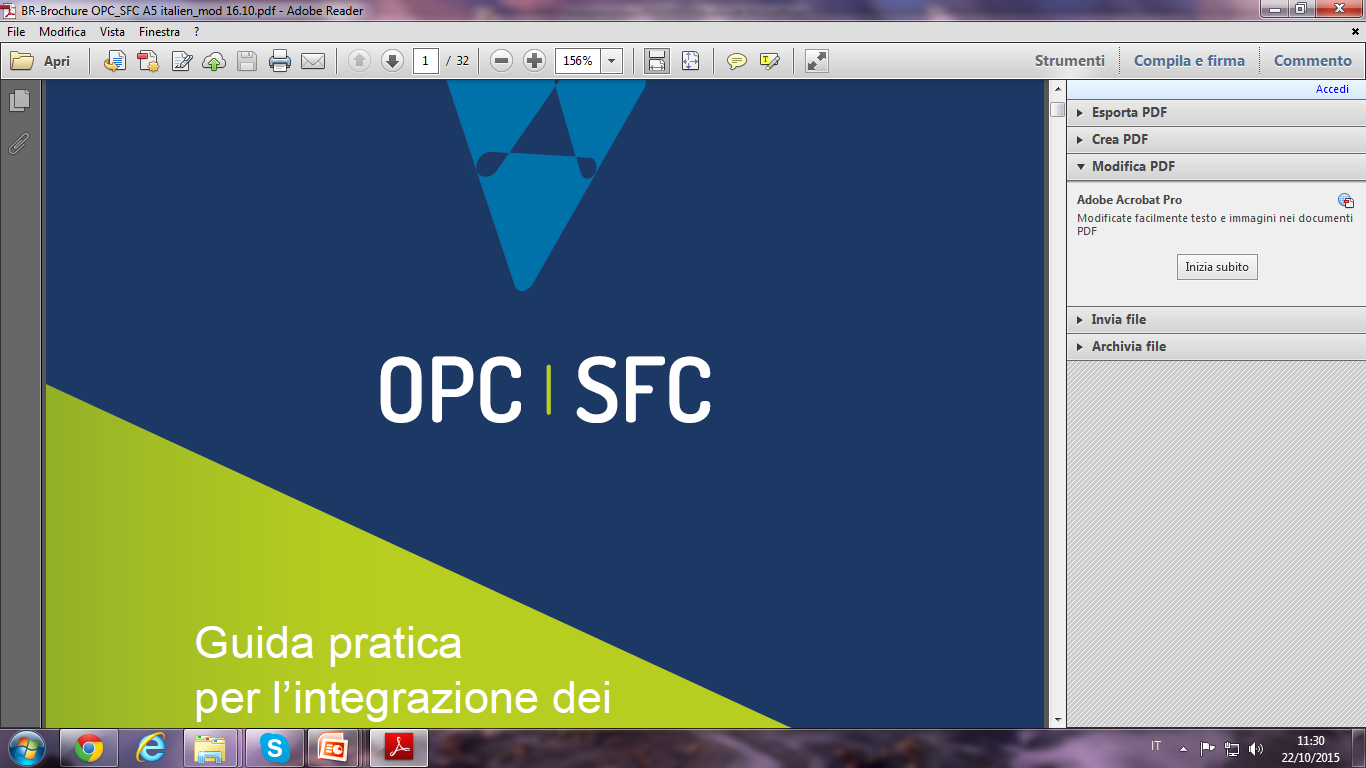 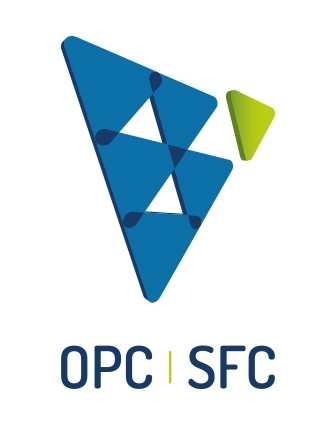 RAPPORT FINAL DES TRANSFERTS
COOSS a rassemblé les résultats des testings du partenariat et a élaboré un RAPPORT FINAL dans lequel il ressort que:


1. Les outils sont cohérents avec les besoins des publics cibles

surtout pour augmenter, chez l’ensemble des parties prenantes, en ce compris les publics cibles, la conscience des capacités, du rôle, des compétences nécessaires à la bonne gestion du métier. Les participants au testing ont confirmé la pertinence des outils par rapport à leurs besoins.

2. Les outils sont applicables aux contextes et aux situations professionnelles réelles
car ils ne sont pas trop dispendieux en termes de temps et d’engagement, ils sont clairs et permettent une utilisation immédiate, fonctionnelle et essentielle. Ils permettent la visibilité de l’évolution professionnelle du stagiaire/opérateur
Namur
29 octobre 2015
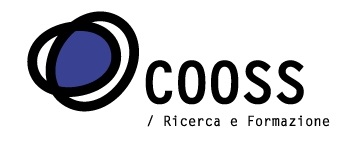 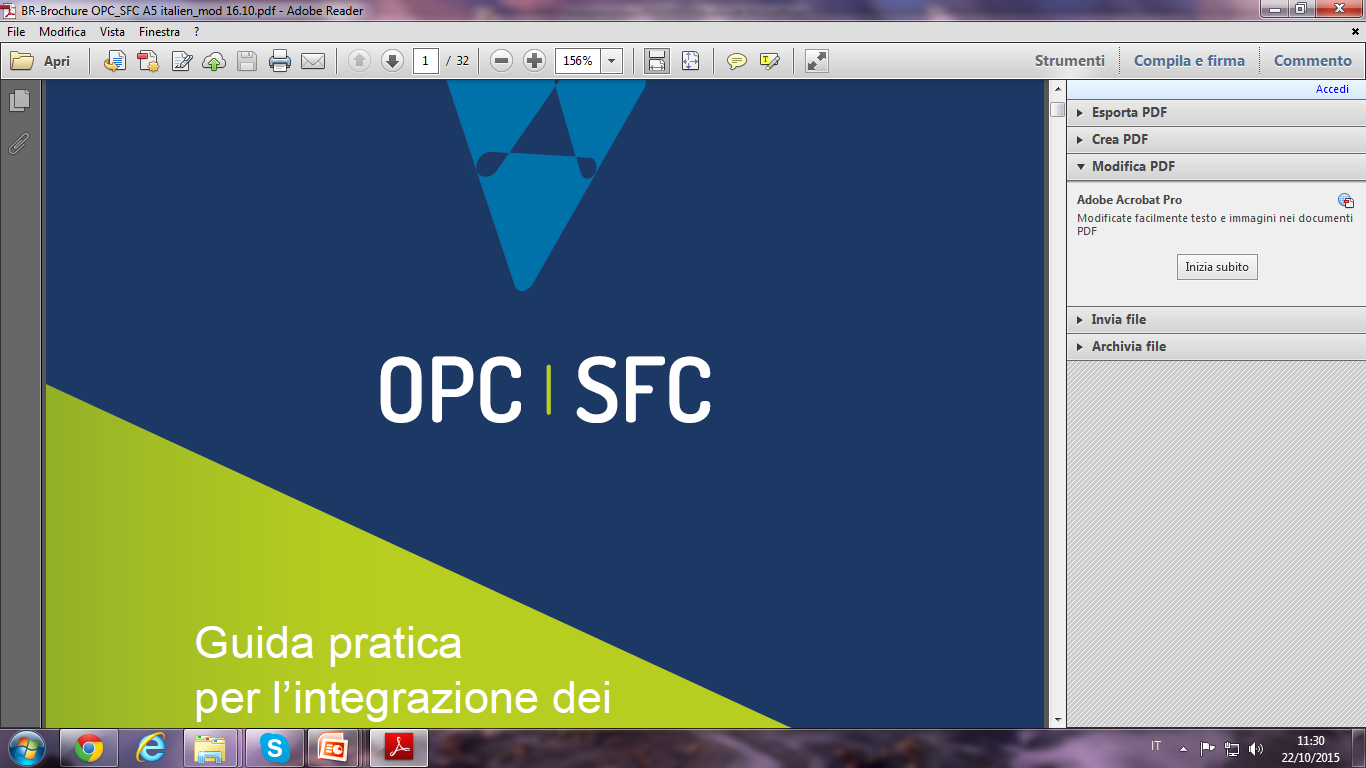 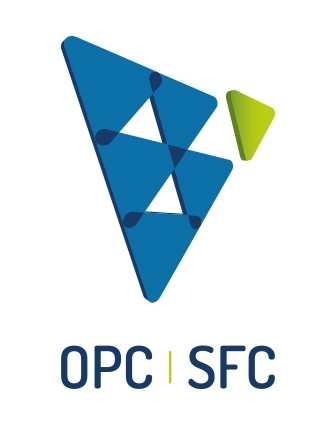 RAPPORT FINAL DES TRANSFERTS
3. Les outils répondent à leur but

Ils ont permis aux stagiaires et aux opérateurs de faire la clarté sur les aspects les plus importants du travail, de réfléchir sur leurs compétences et comportements par rapport au métier spécifique et aussi de les développer et de s’améliorer sur le plan professionnel. En général, les outils ont rempli leur objectif d’observation et détection des SFC.

4. Le testing a permis de valider les nouveaux outils

Les outils peuvent être utilisés pour évaluer et améliorer les savoir-faire comportementaux, mais une réflexion supplémentaire sur la pertinence et les modalités de pérennisation de l’outil s’avère nécessaire
Namur
29 octobre 2015
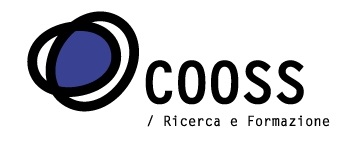